Galatians 6:7-8
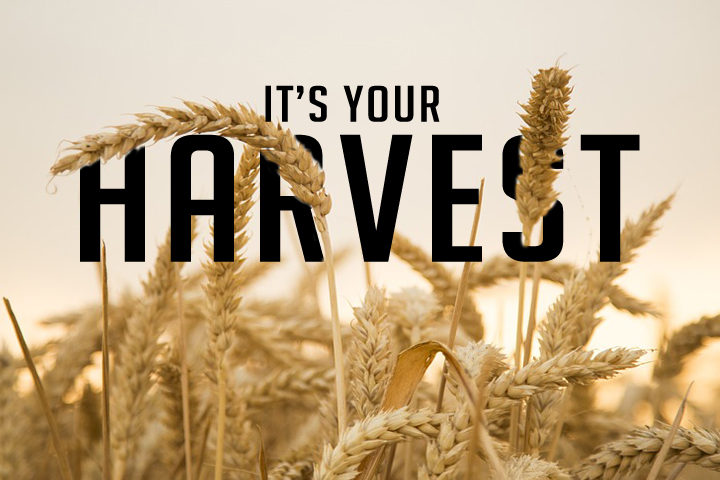 Plain Talk About Our Harvestpt3
Edward Church
January 29, 2022
Principle
Promise
Provision
But 
If Your God’s Child…
You Are Never 
Hopeless / Helpless
2020 / 2021
Left Many Feeling Hopeless / Helpless
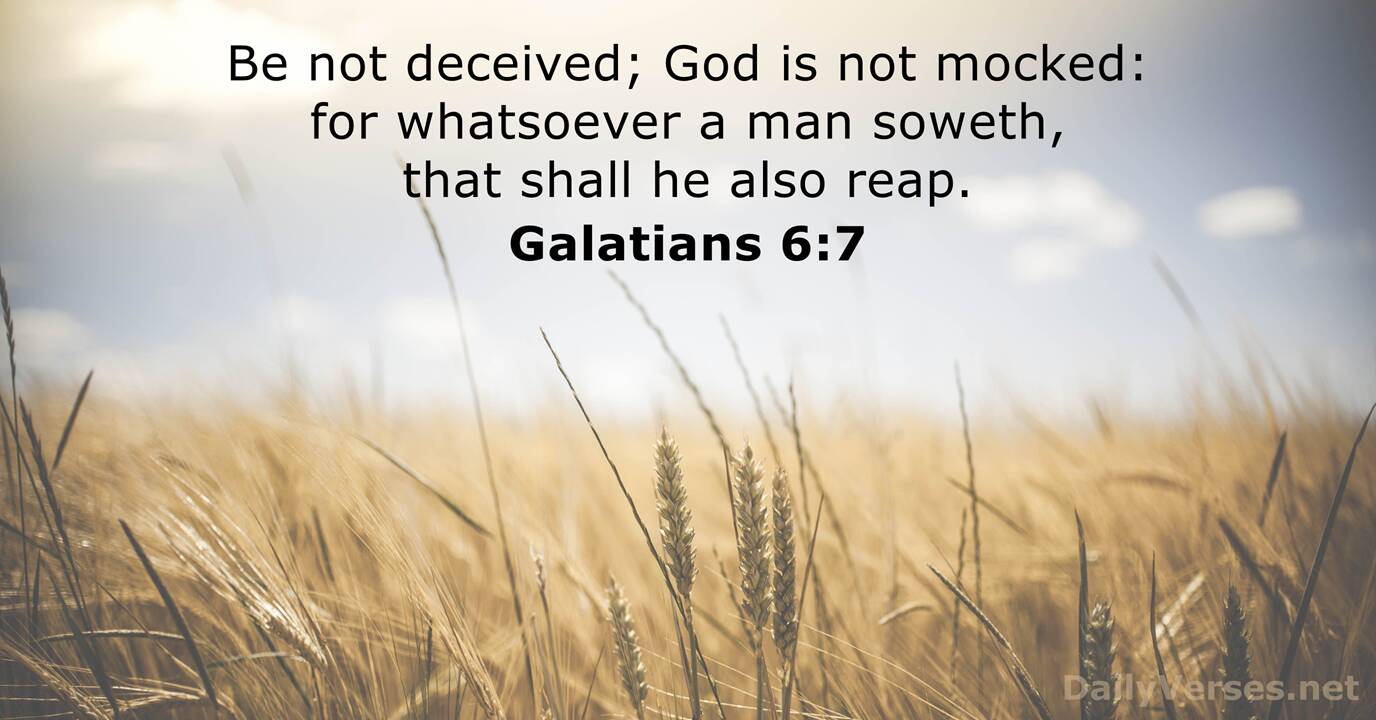 Whatsoever- Word, Deed,  Action / Inaction 
Soweth- scatter, invest
Shall- it will happen
Reap- Harvest, receive the same
We Reap Only What Has Been Sown
We Reap the Same In Kind As We Sow
We Reap More Than We Sow
We Reap More Than We Sow
The Power of Reproduction
1 Kernel of Corn Will Produce 1 Corn Stalk. 
On The Average, Each Stalk will Produce 3 Ears. 
The Average Ear of Corn has 250 Kernels
          So that a Single Kernel of Corn …
                      …will Yield a 750 Kernals
                             … 75,000 % Increase.
What Do You Need?
You Can Count the Number of Seeds…
           …in an Apple
You Cannot Count the Number of Apples…
                …in a Seed
Only God Can!!!
We Reap More Than We Sow
We Reap In Proportion to What We Sow
2 Cor. 9:6, “Now this I say, he who sows sparingly 
shall also reap sparingly; and he who sows bountifully 
Shall also reap bountifully”
This Deals With Personal: 
Responsibility –quit looking to blame
Faithfulness –start planting –quit talking
Faith –it is possible to limit our harvest
We Reap In Proportion to What We Sow
Luke 6:38, “Give, and it will be given to you; good
measure, pressed down, shaken together, running over, they will pour into your lap. For by your standard of measure it will be measured to you in return”

Ephesians 3:20, “Now to Him who is able to do
exceeding abundantly beyond all that we ask or think, 
according to the power that works within us”
We Reap In Proportion to What We Sow
If You Want to Have…
           …More than Enough … Give!
              …Less than Enough … Grasp!
If You Want Abundance … Scatter!
If You Want To Be Needy ... Hoard!
This Includes Every Area of Your Life !
We Reap in a Different Season than” “”
“...for in due season" 
      refers to an occasion, set or proper time: 
    (convenient, due) season, (due, short) time
This is God's Appointed Time, 
It Cannot Be Changed by Us
Genesis 8:22 , “While the earth remains, Seedtime 
and harvest, And cold and heat, And summer and 
winter, And day and night Shall not cease”
We Reap in a Different Season than” “”
Ecclesiastes 11:1-6, “Cast your bread on the surface 
of the waters, for you will find it after many days. 
Process
Problem 
Promise
Ecclesiastes 3:1-2, “To every thing there is a season,
and a time to every purpose under the heaven: 2 A
time to be born, and a time to die; a time to plant, and
a time to pluck up that which is planted;
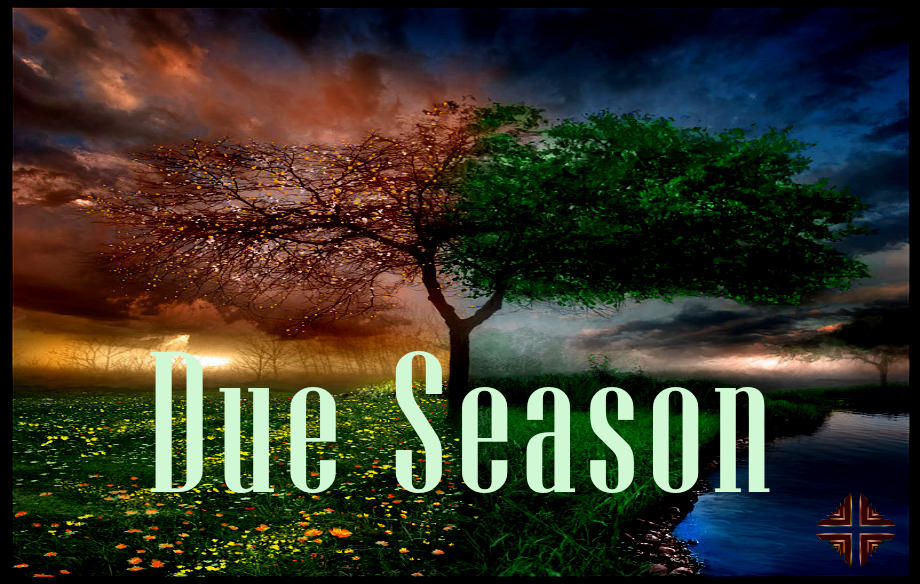 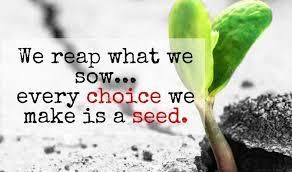 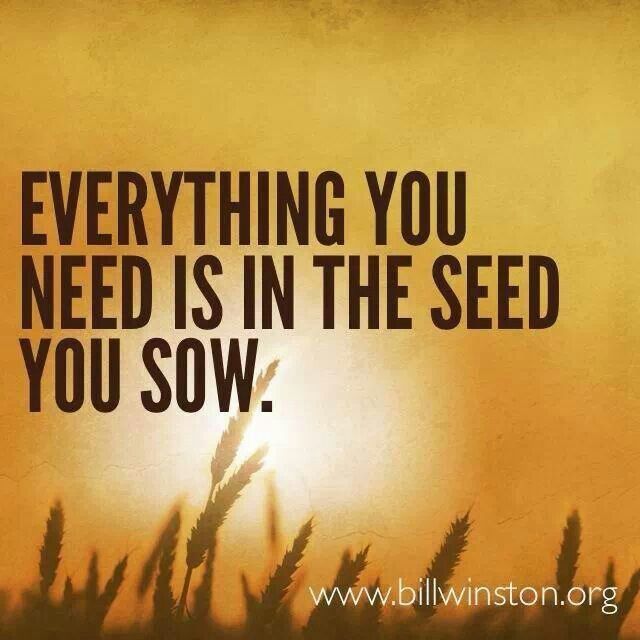 God Is Faithful to His…
Word
Principles
Promise
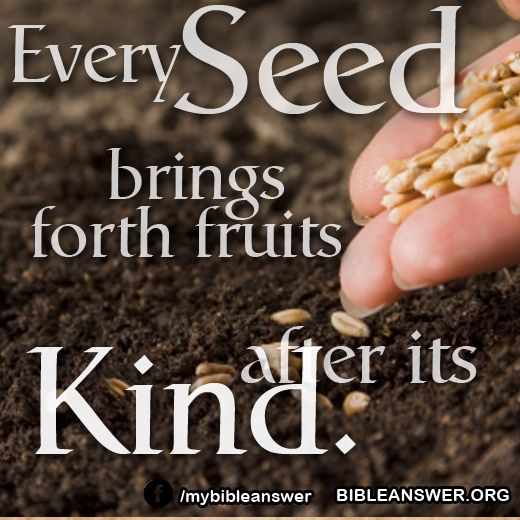 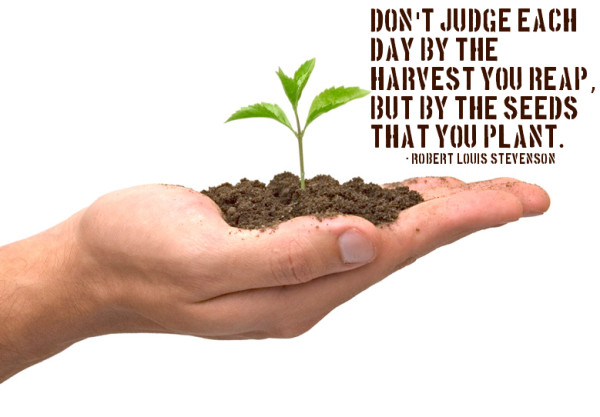 Don’t Eat Your Seed
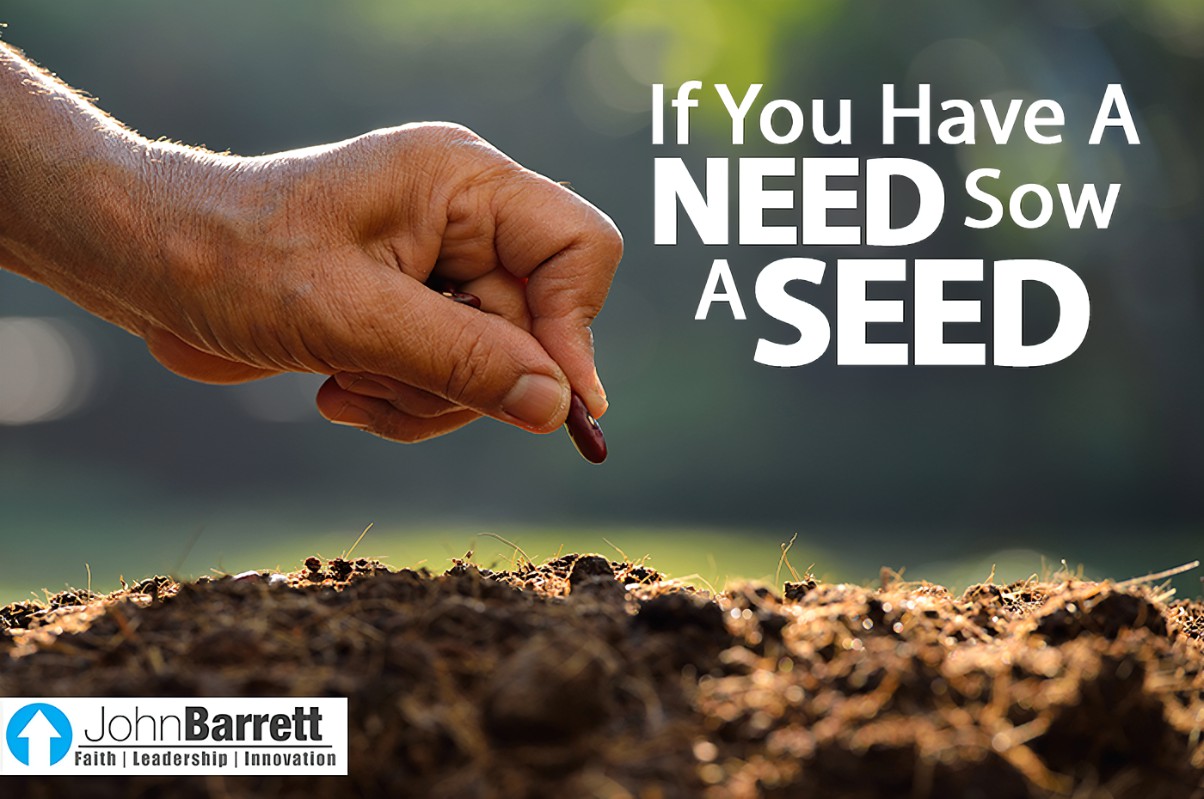